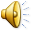 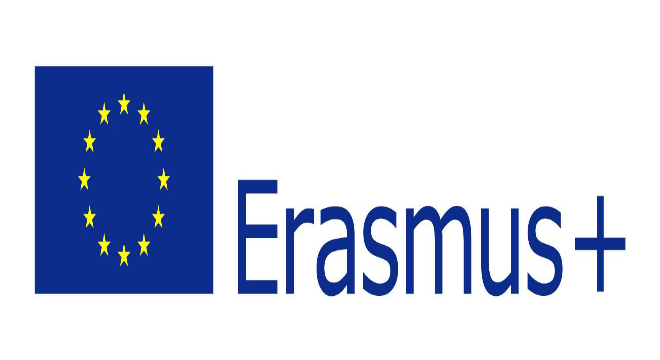 Întâlnirea transnațională în LOGROSAN , SPANIA
MARTIE, 2019
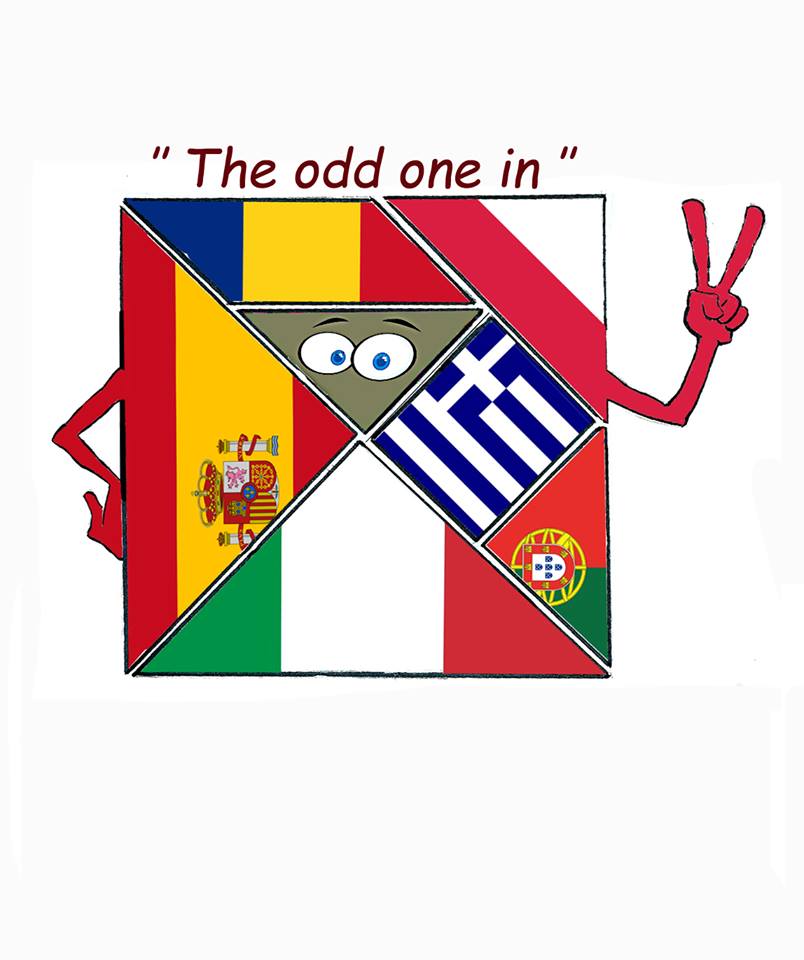 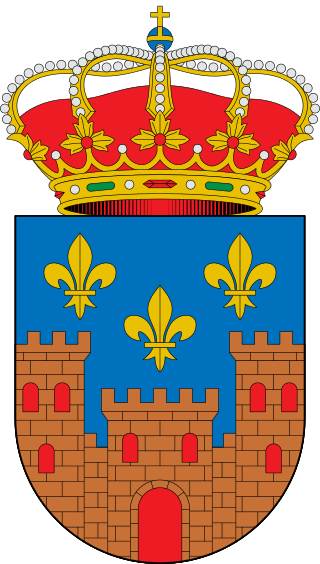 Proiect  Erasmus + „The odd one…IN!”, nr. de ref. 2017-1-EL01-KA219-036199_2,
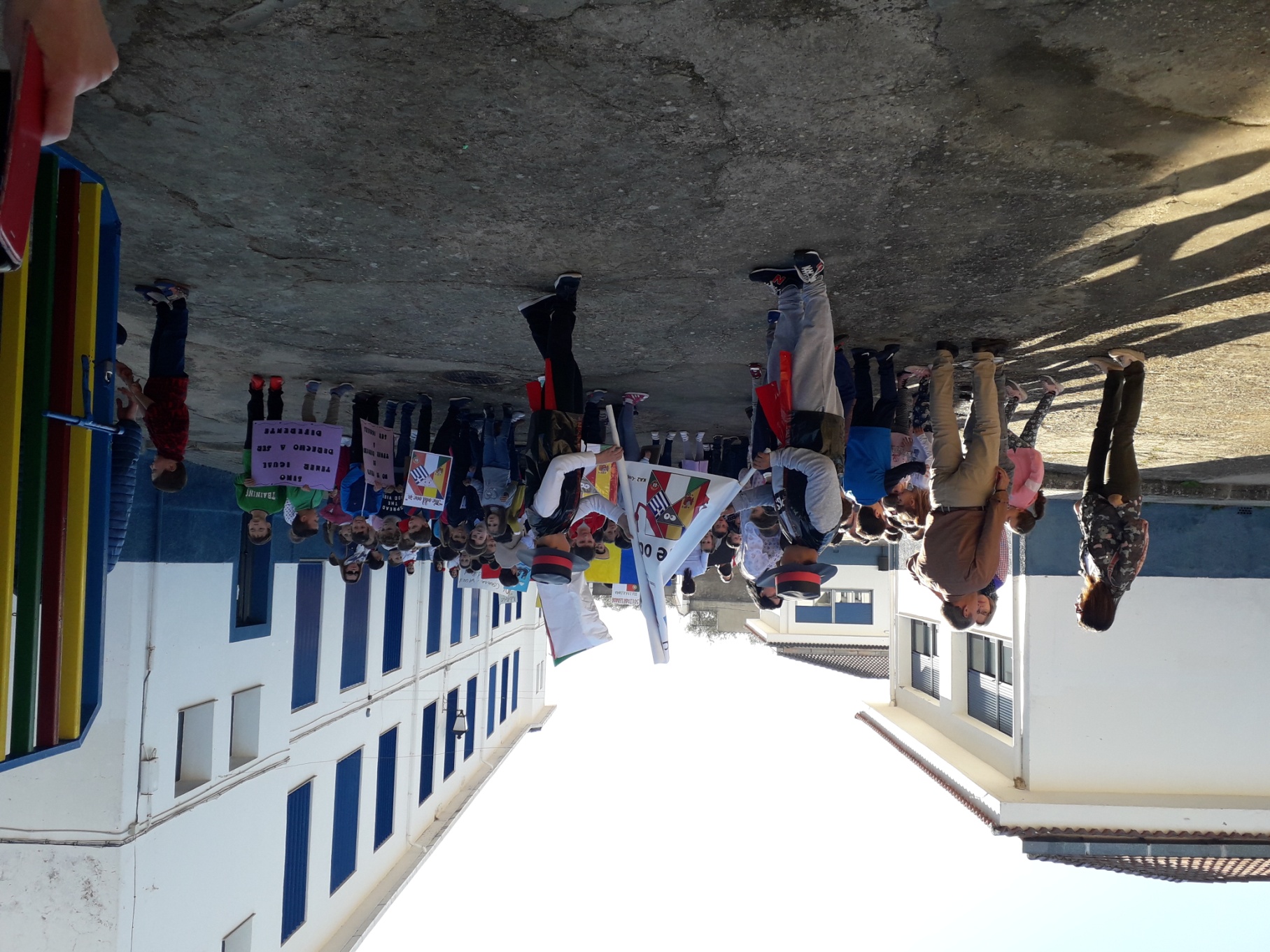 PREGATIRI IN CURTEA SCOLII
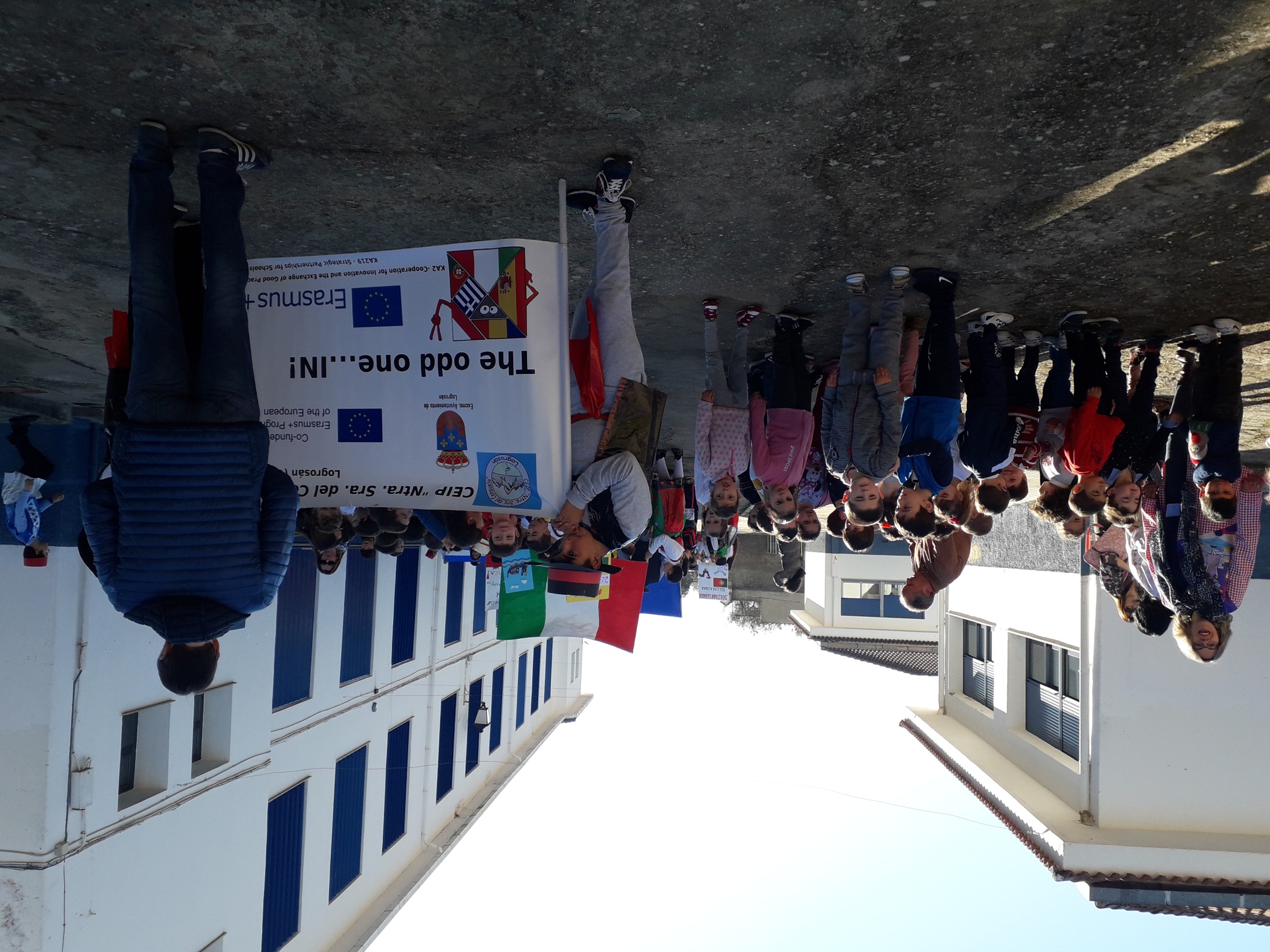 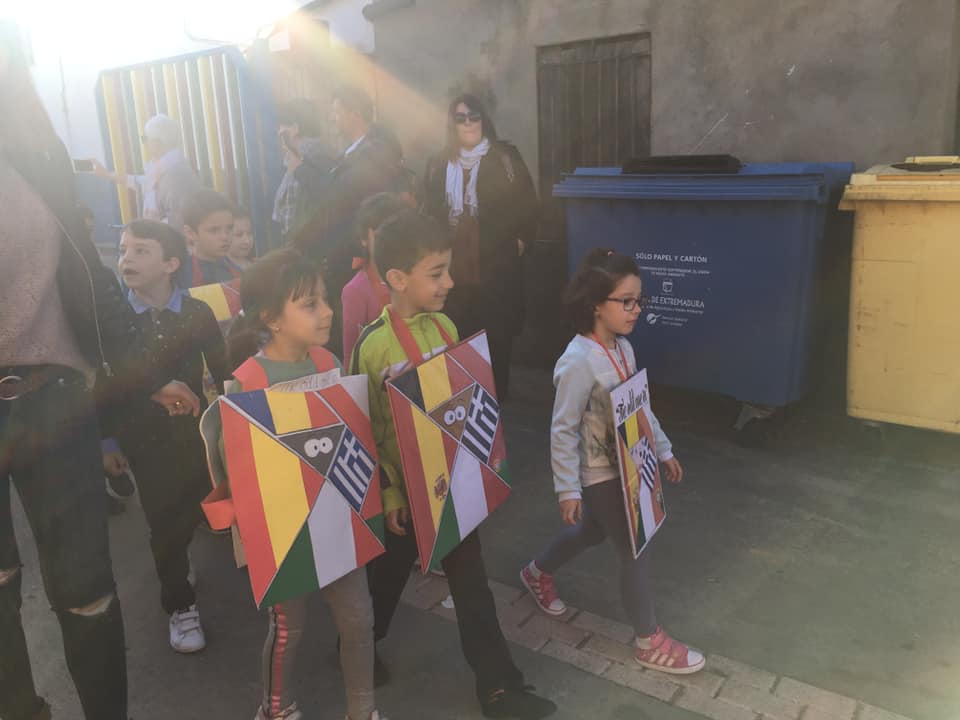 CU LOGO-UL PROIECTULUI , INAINTE….
PARADA DRAPELELOR
 TARILOR PARTENERE,
COPIII FIIND IMBRACATI 
IN COSTUME NATIONALE
 FACUTE DIN
 MATERIALE RECICLABILE
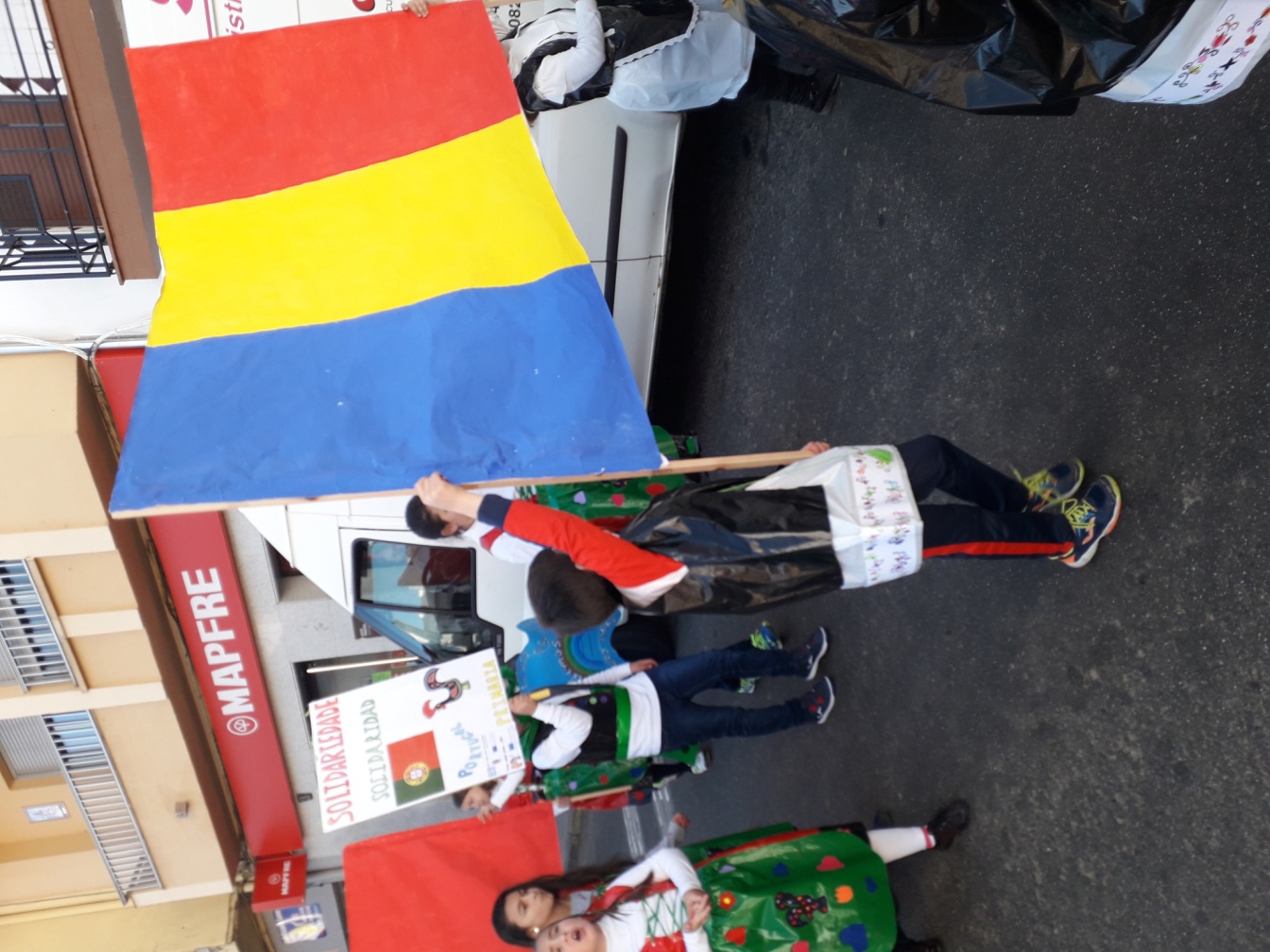 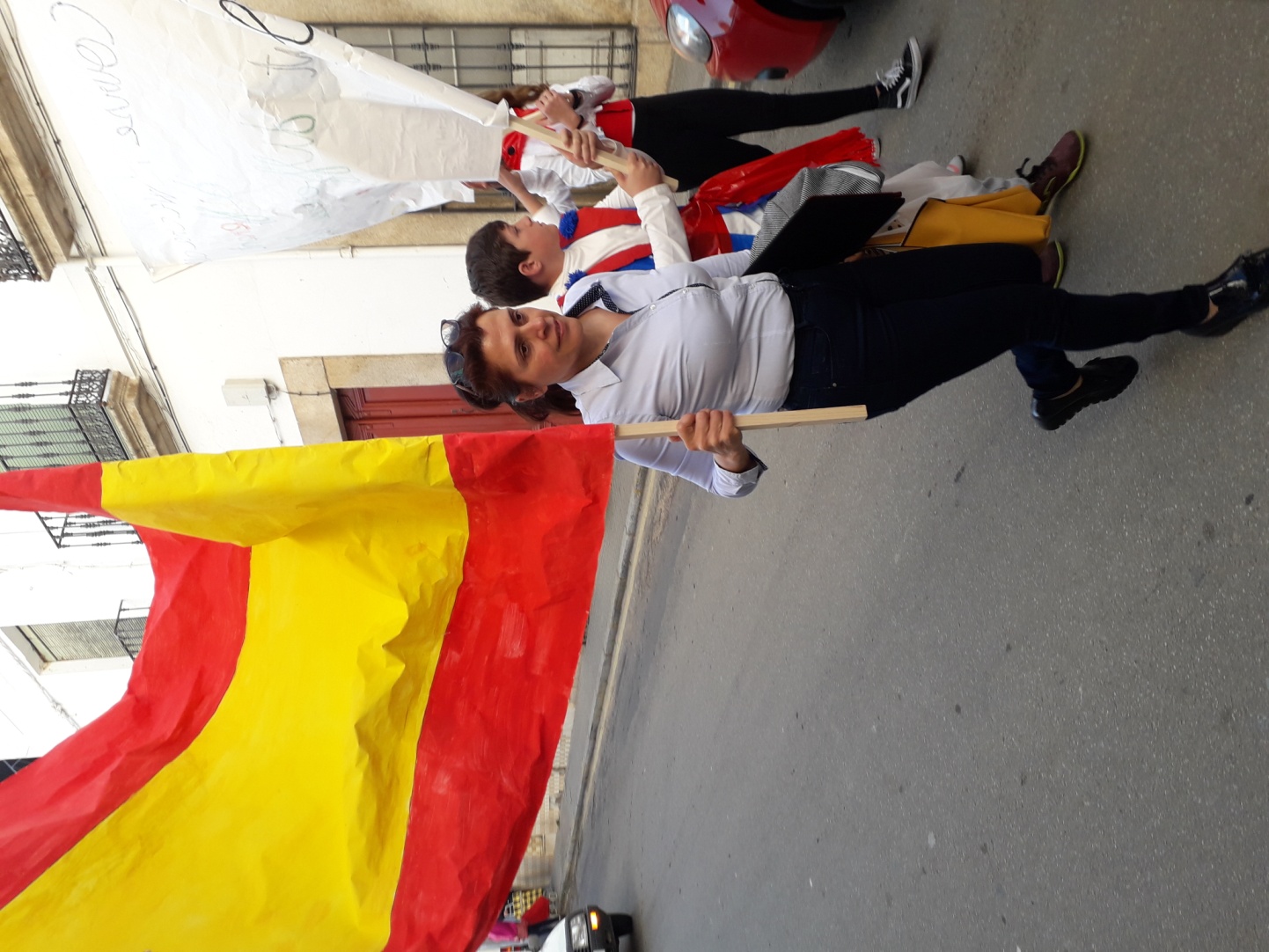 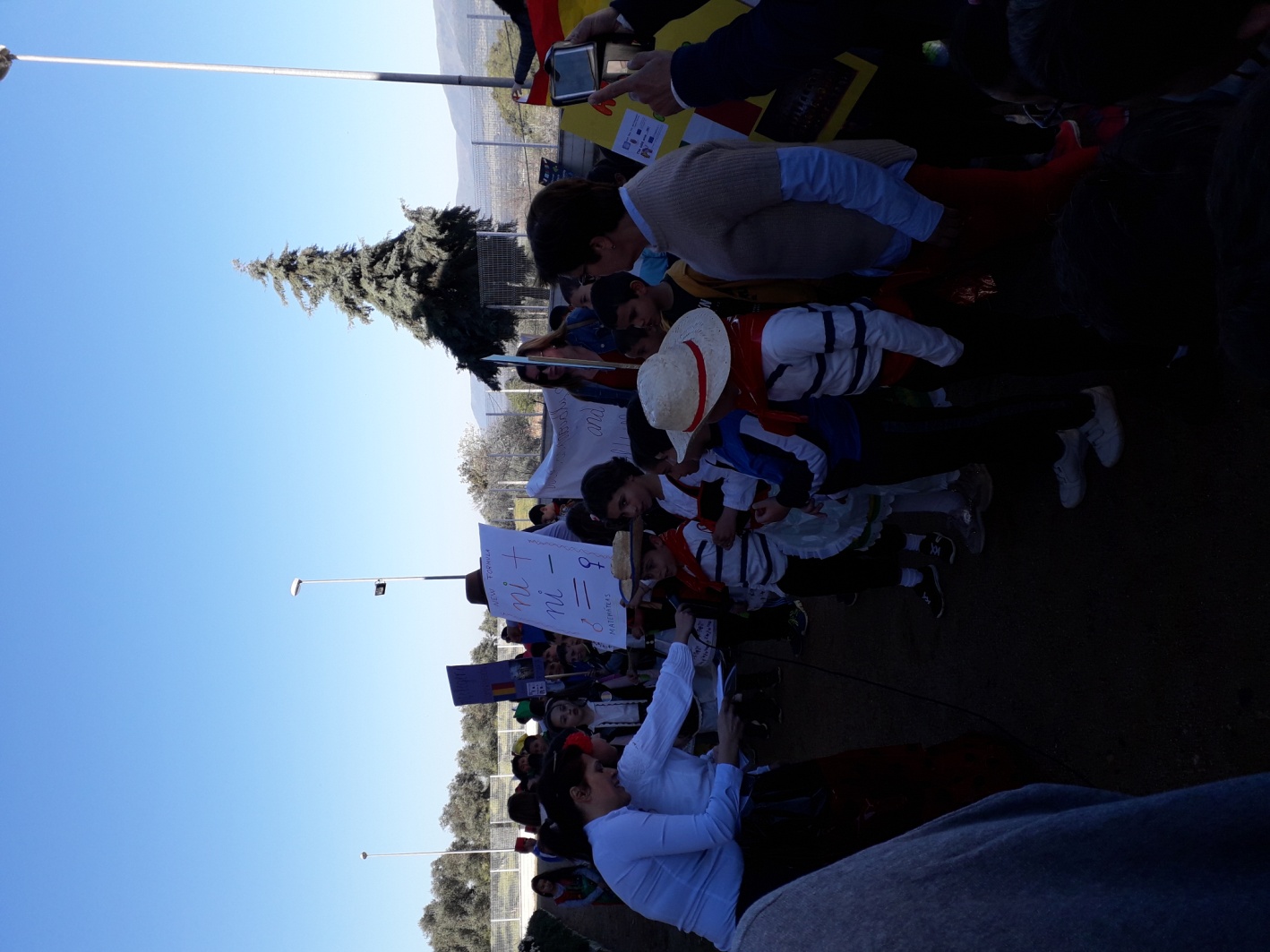 ,,LA NOI
 SE SPUNE ,, RESPECT’’.
IN LIMBA VOASTRA , 
CUM SE SPUNE?
CLASA A III-A
 A PREZENTAT ROMANIA
(IMPREUNA CU 
DOMNUL INVATATOR)
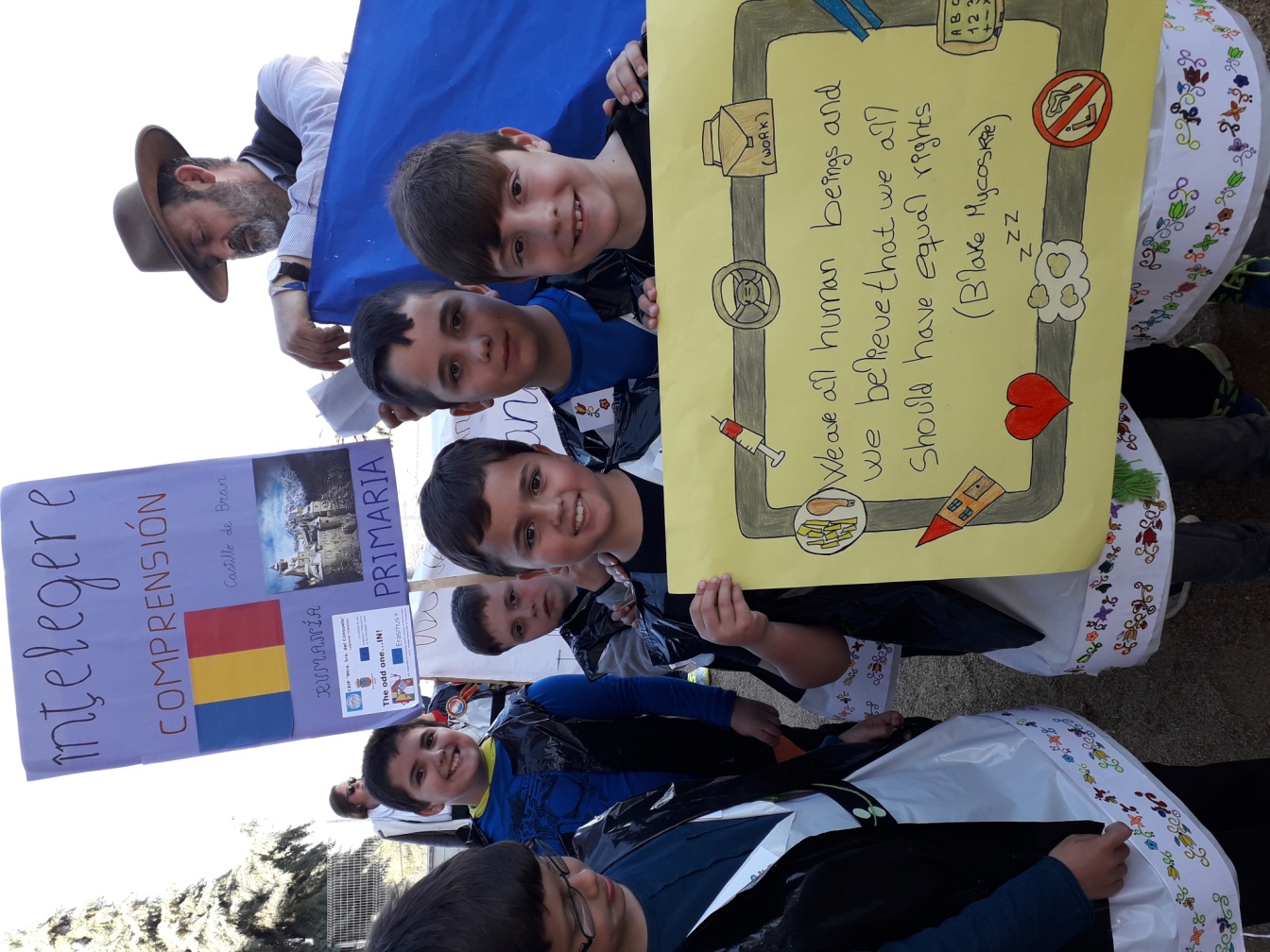 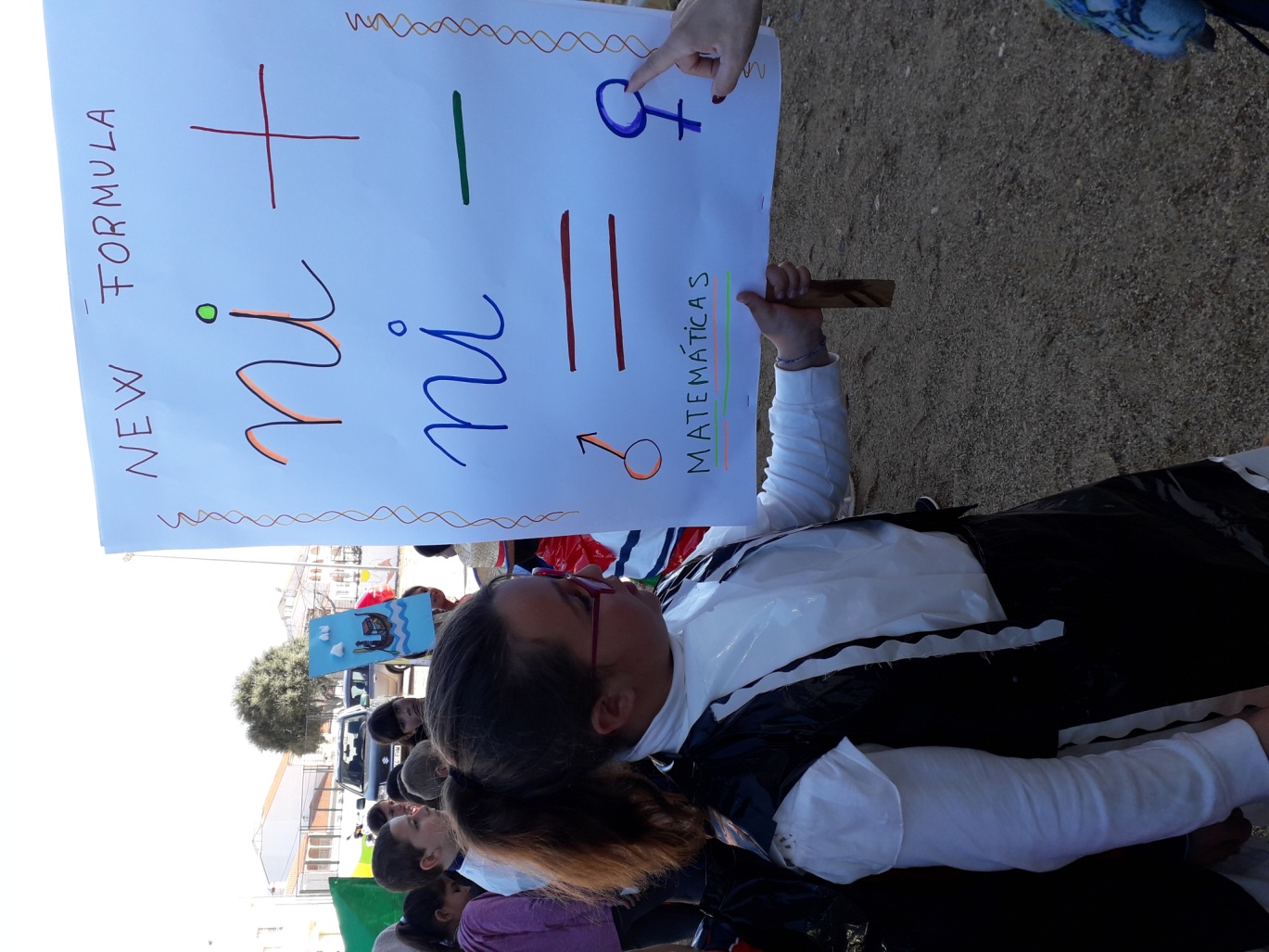 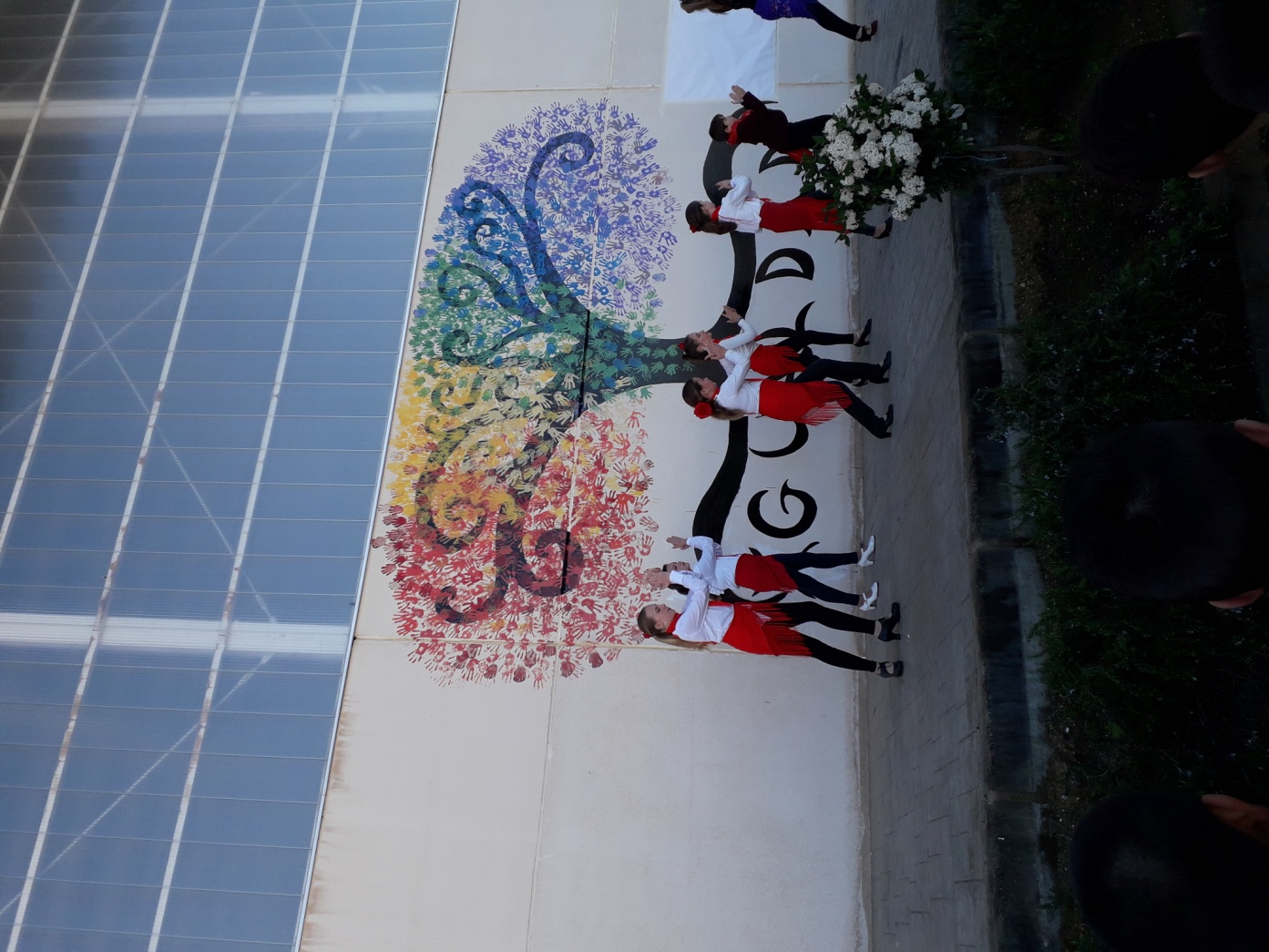 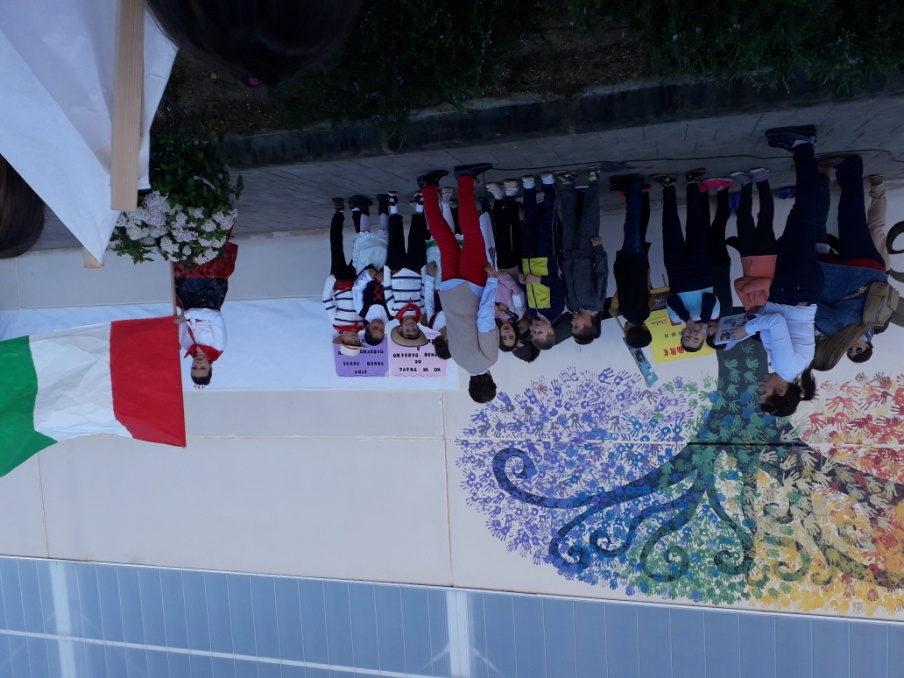 SPECTACOL PREZENTAT DE 
COPIII SCOLII
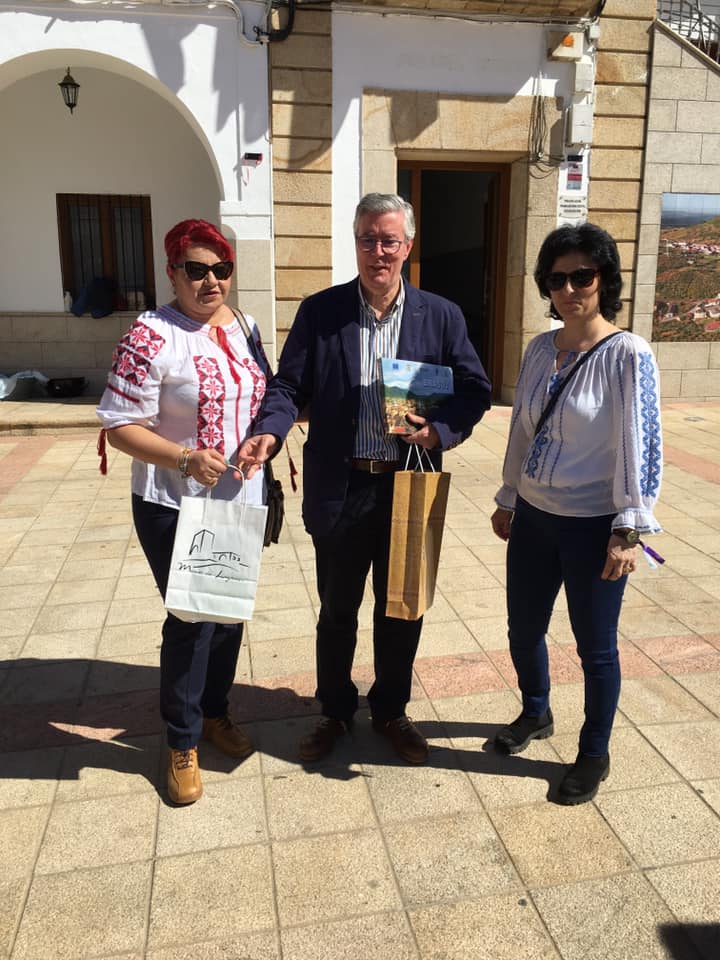 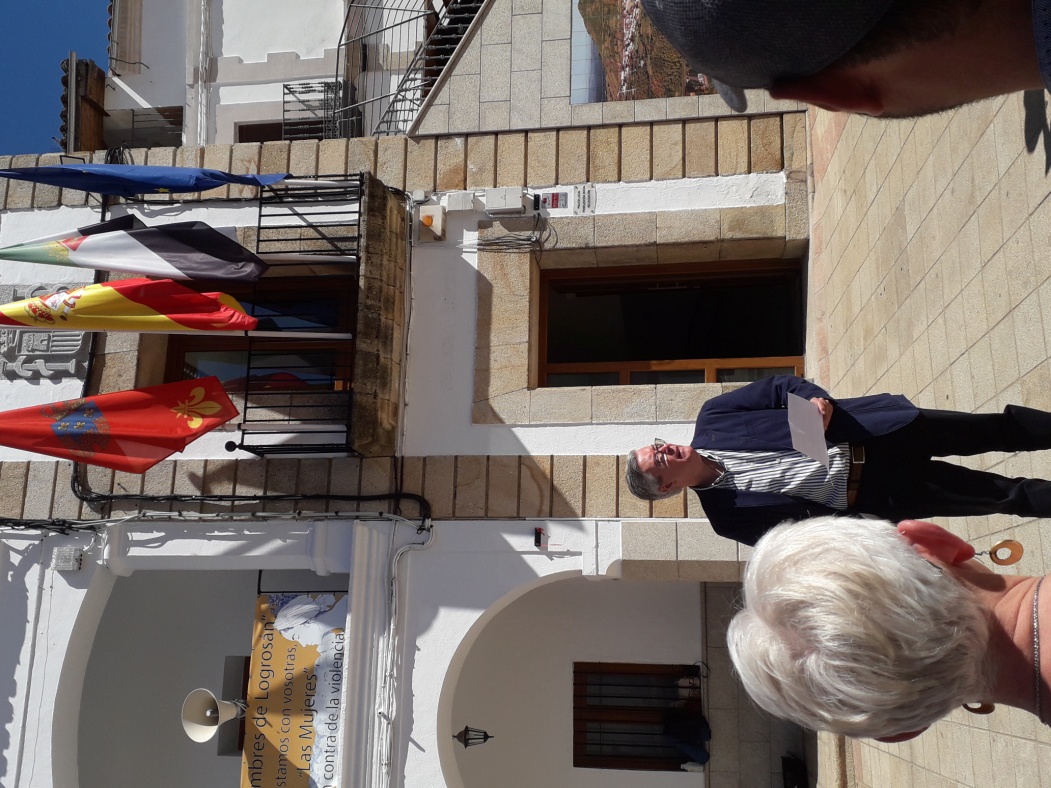 INTALNIRE CU
 PRIMARUL DIN LOGROSAN
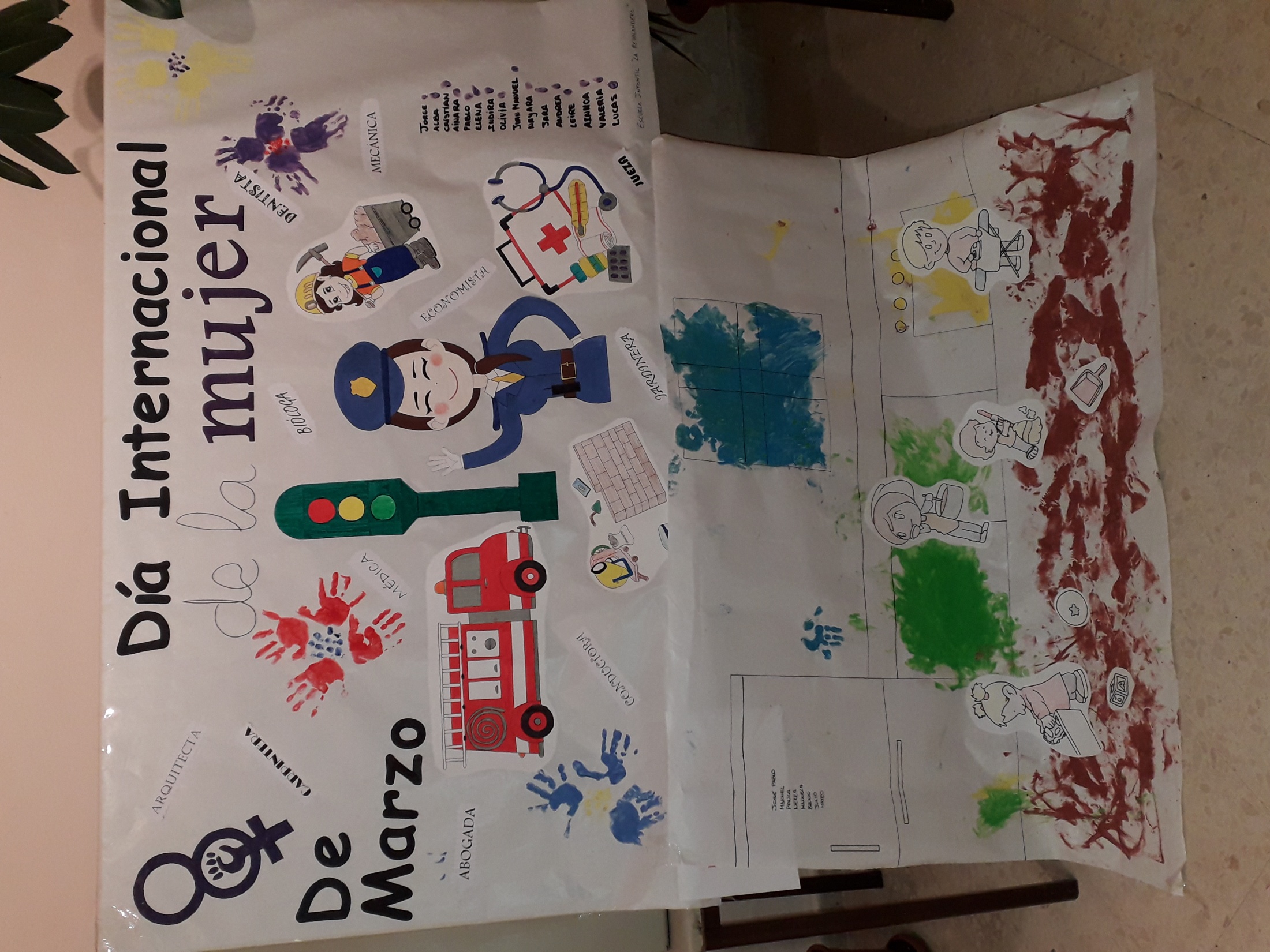 PROIECT
,,ZIUA INTERNATIONALA
 A FEMEII’’
PREZENTAREA PROIECTULUI 
IN FATA COMUNITATII
 DIN ORAS
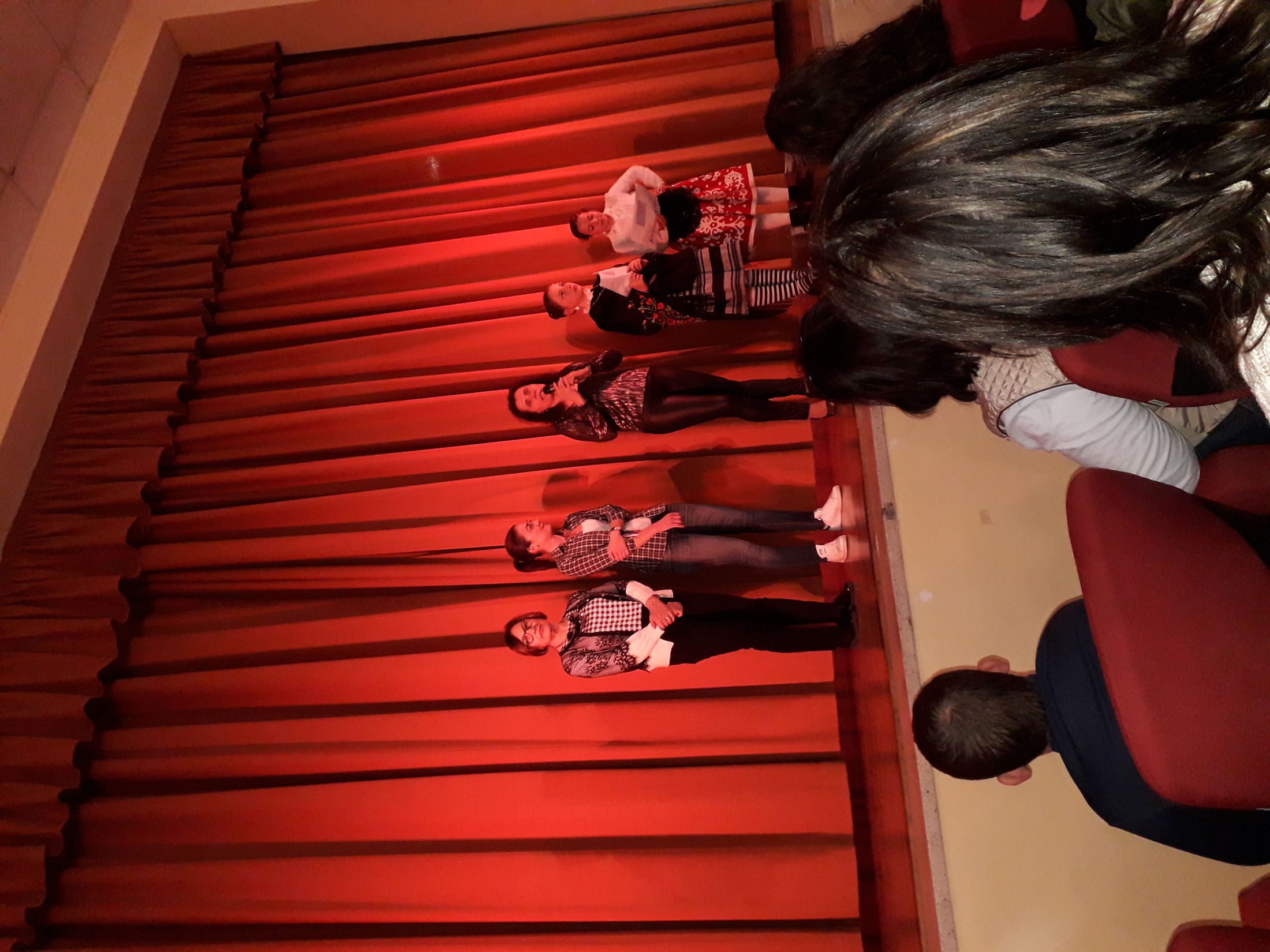 SPECTACOL 
DE MUZICA SI 
DANS TRADITIONAL
LA  CENTRUL CULTURAL AL
ORASULUI
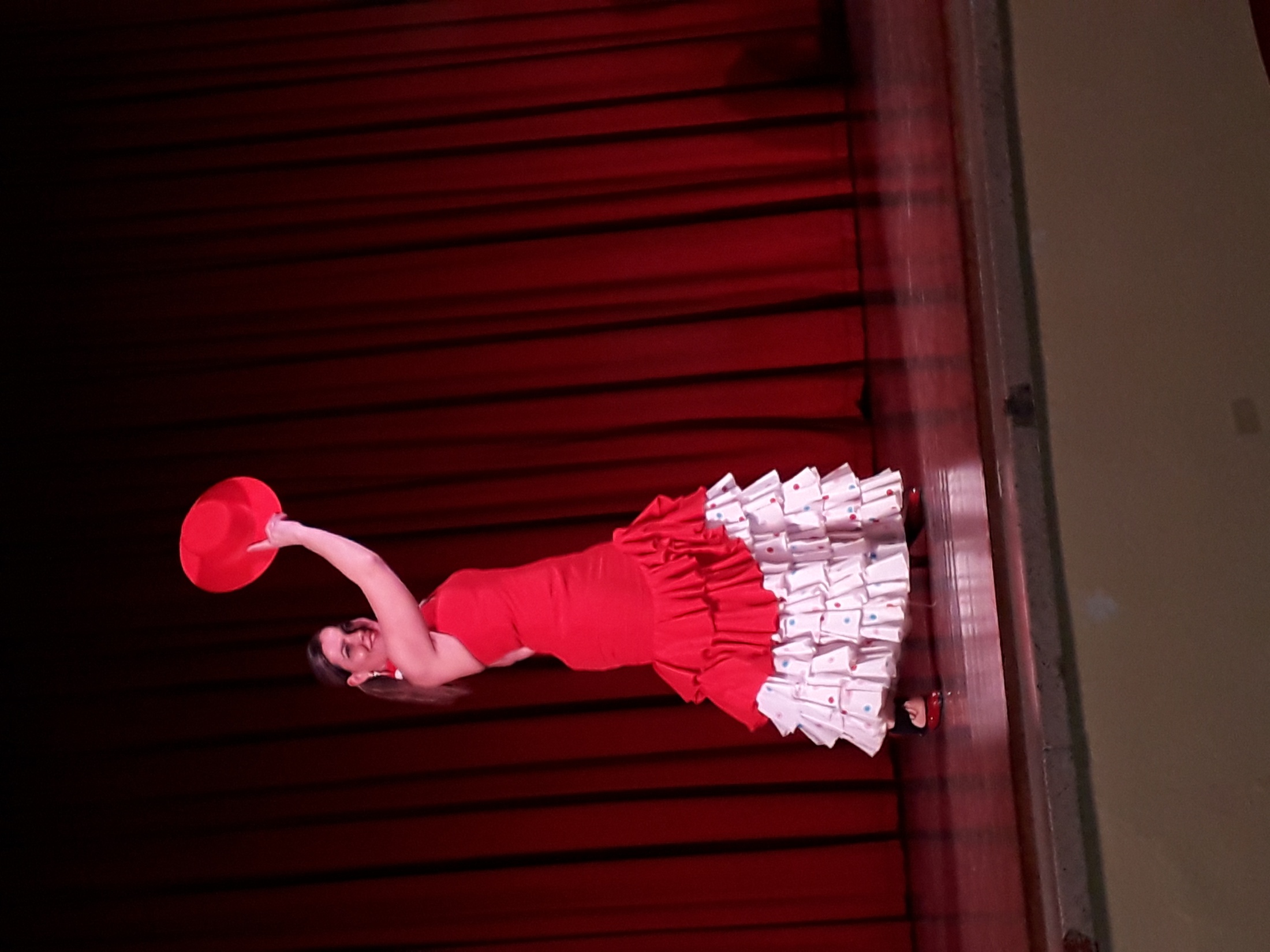 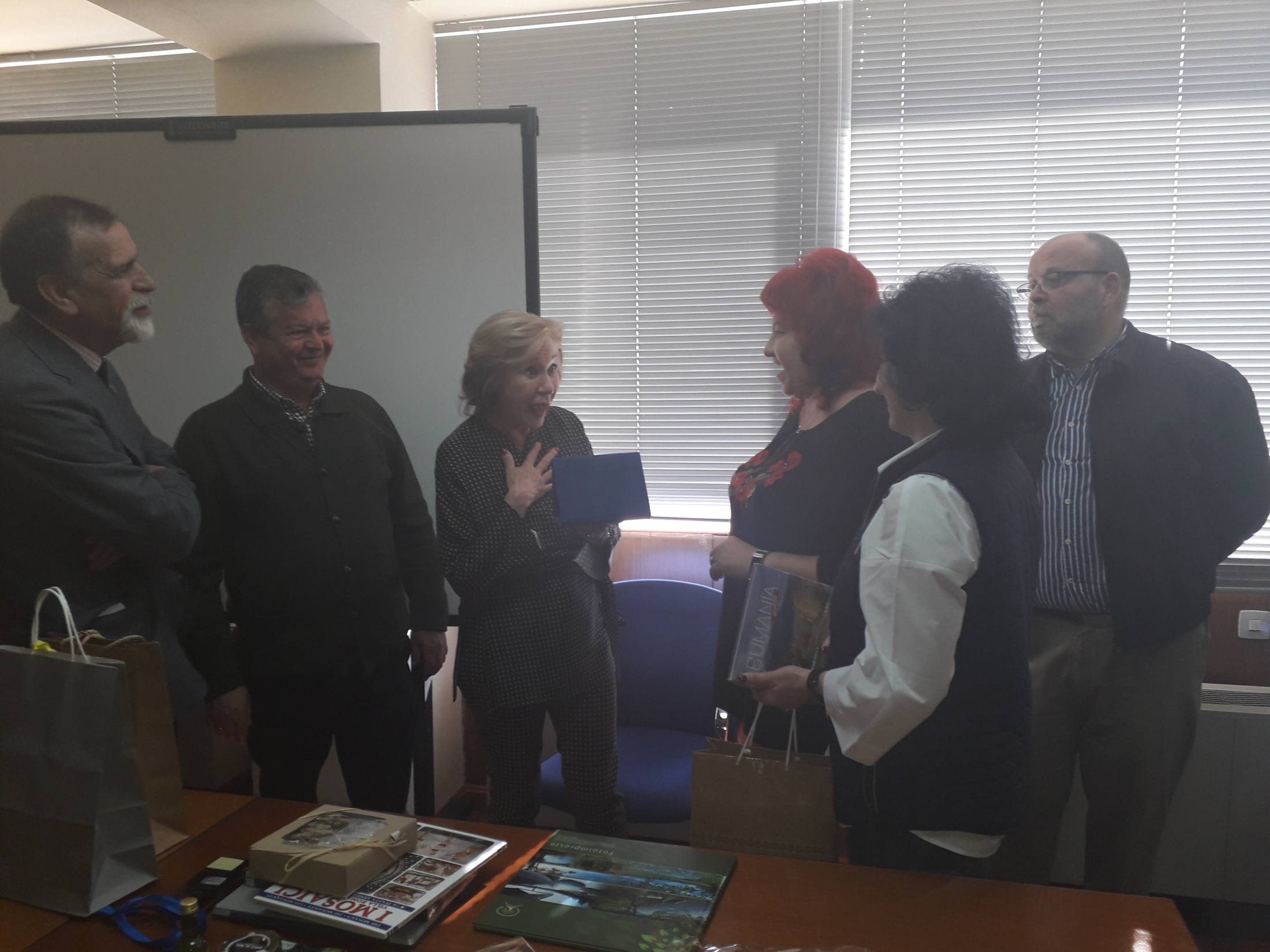 PREZENTAREA PROIECTULUI LA INSPECTORATUL SCOLAR DIN CACERES
INTALNIRE DE LUCRU CU REPREZENTANTII
 AGENTIEI NATIONALE DE PROIECTE SI PROGRAME
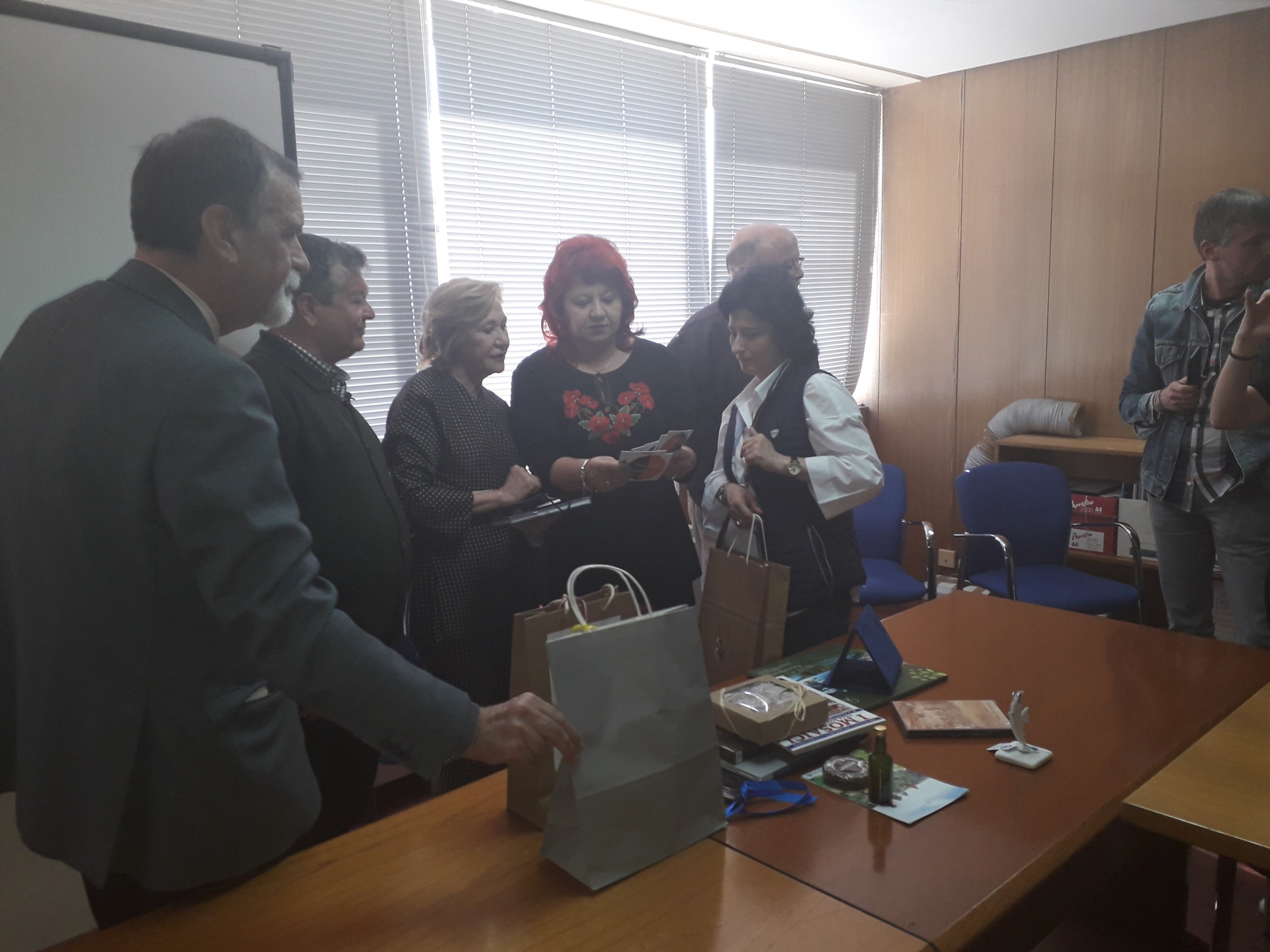 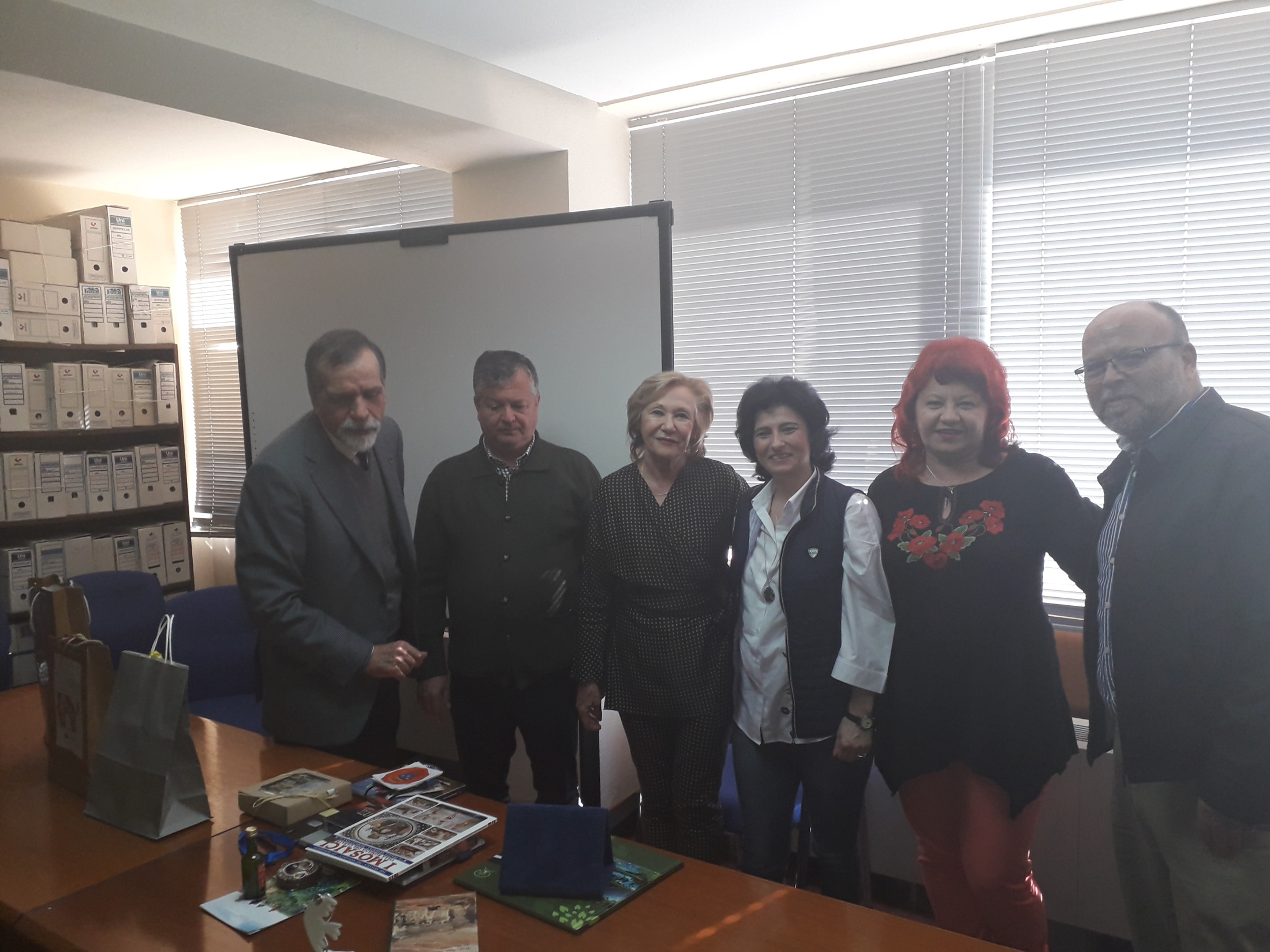 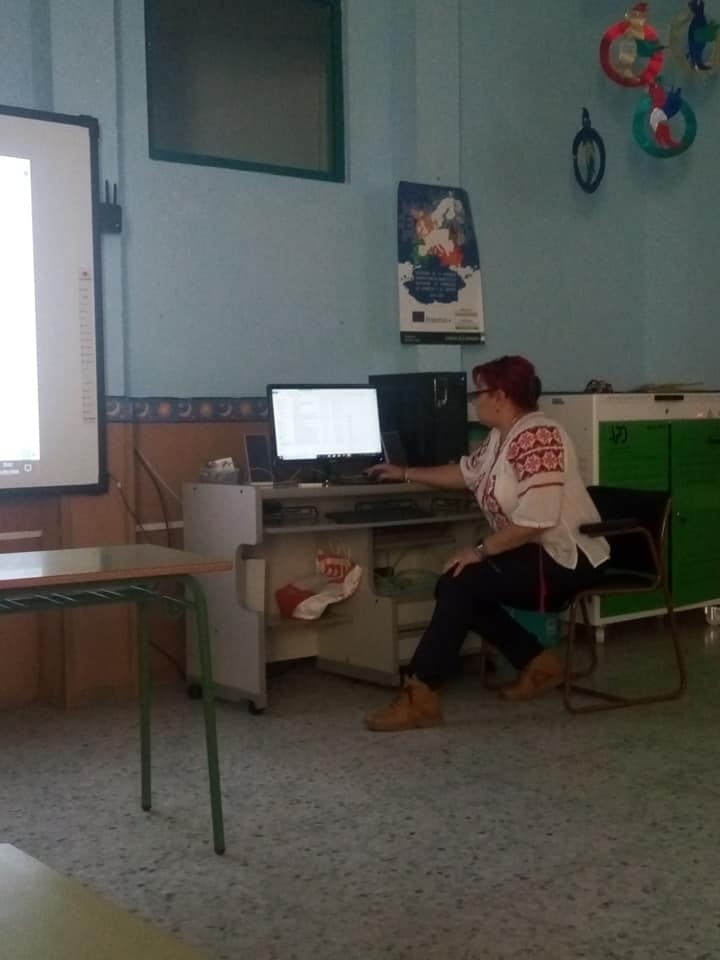 WORKSHOP
,, OF COURSE, WE ARE ALL
DIFFERENT, BUT DIFFERENCES
BRING US TOGETHER’’
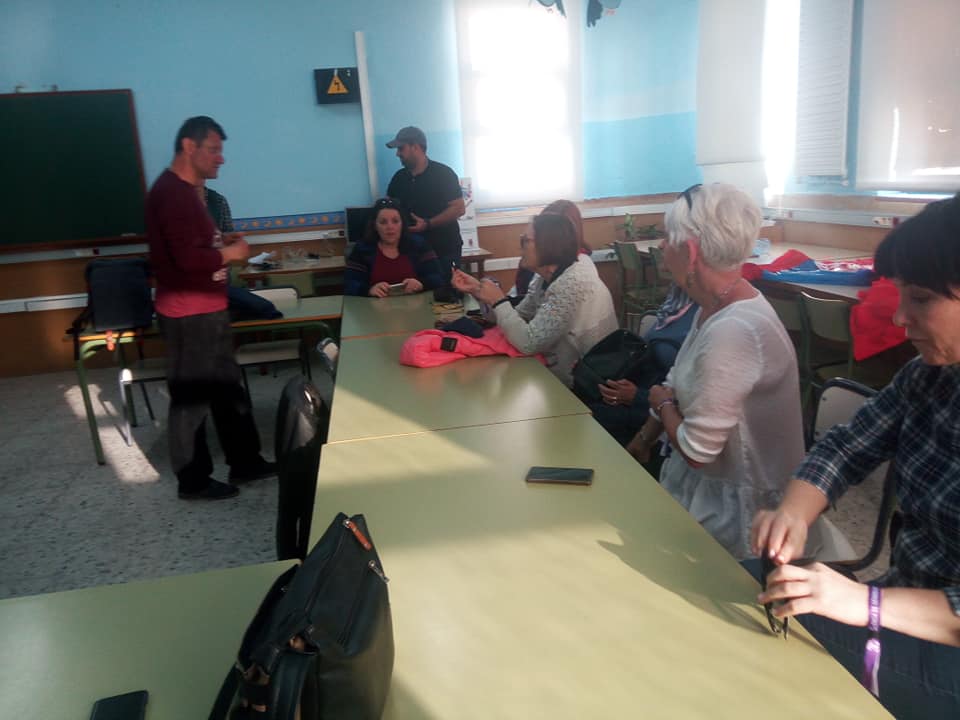 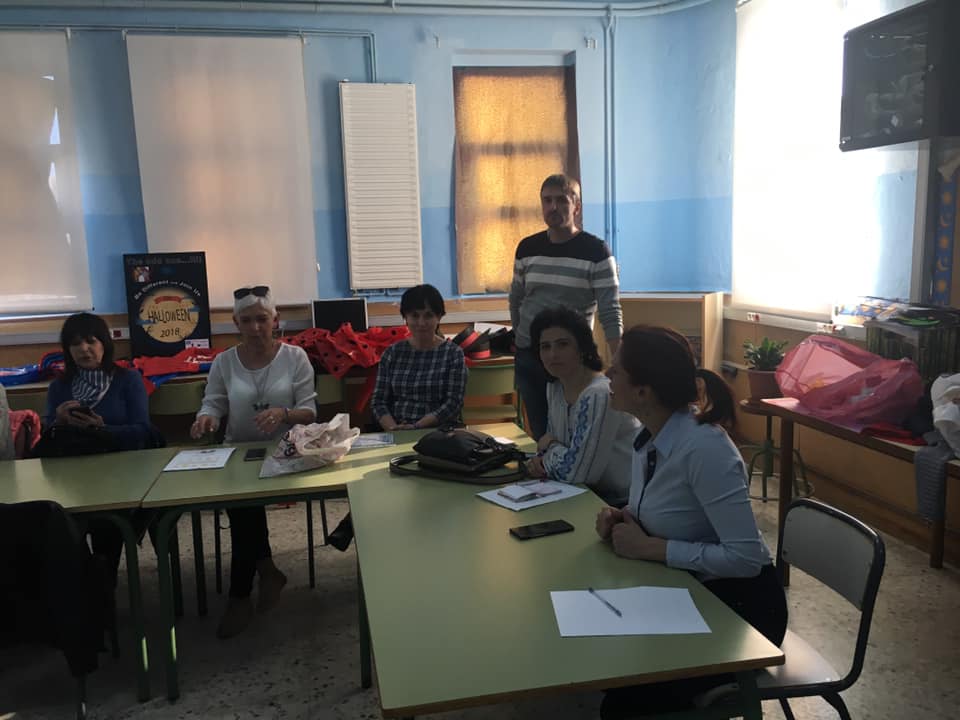 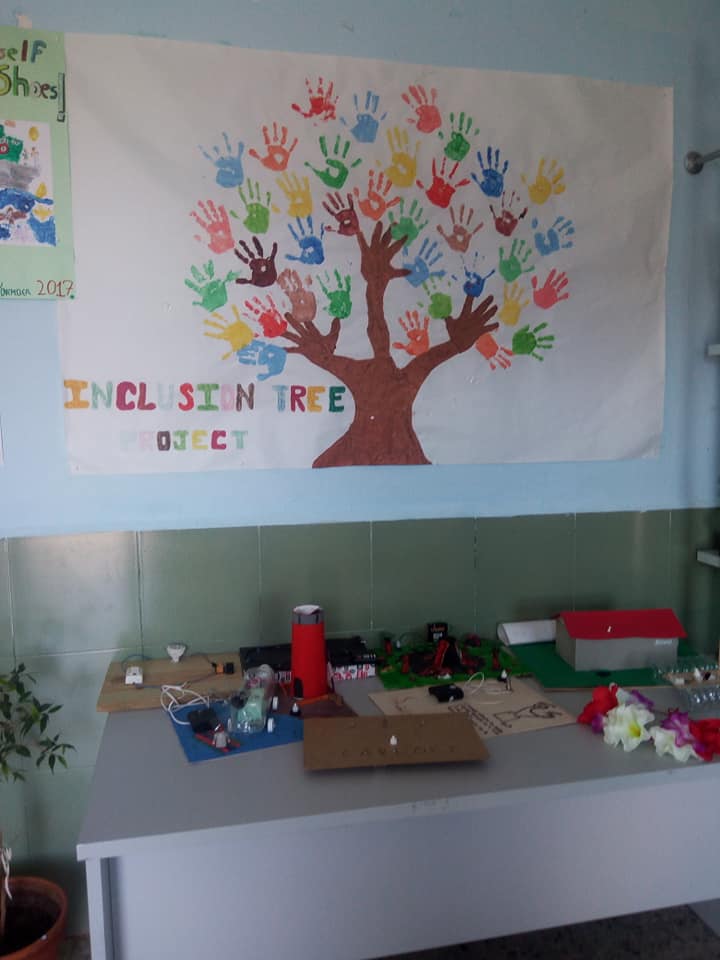 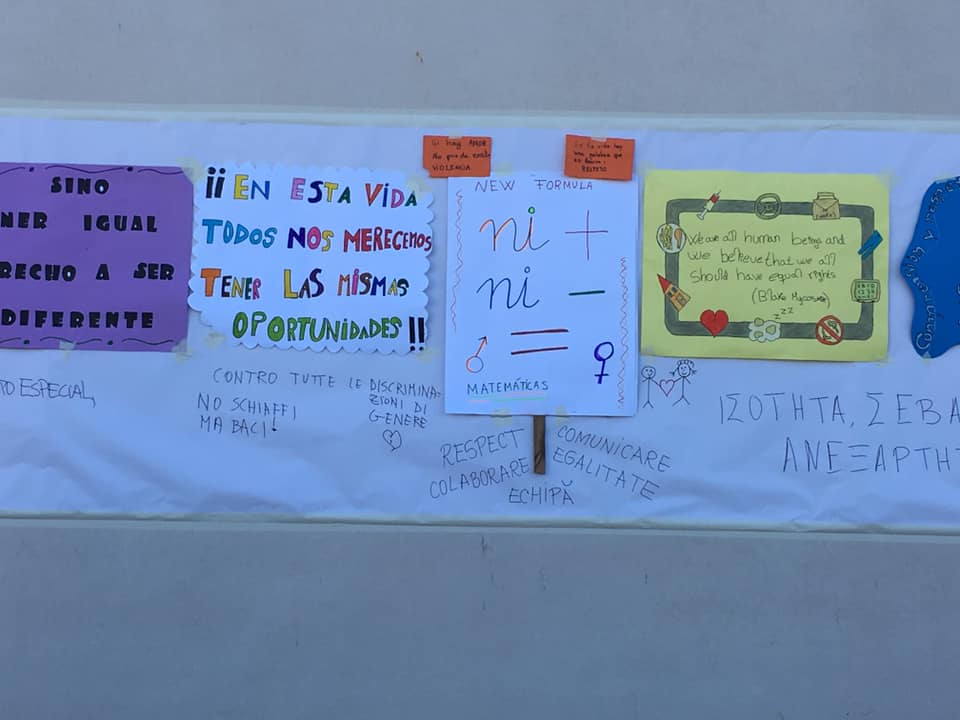 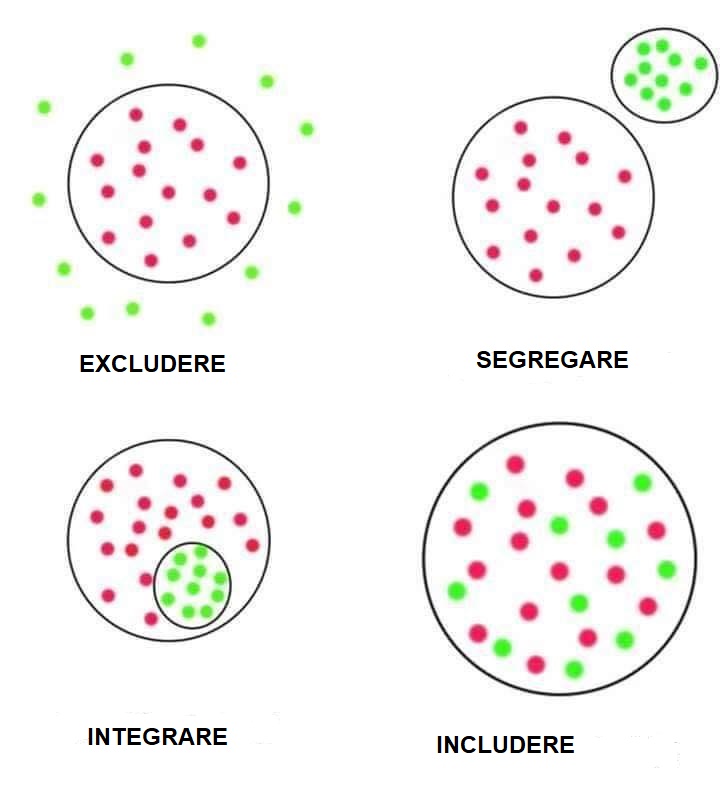 Prof. Coteanu Maria, Șc. Gimn. Nr. 9 „Nicolae Orghidan”, Brașov, România
Sprijinul acordat de Comisia Europeană pentru prezentarea acestui material nu constituie o aprobare a conținutului care reflectă doar opiniile autorilor, iar Comisia nu poate fi trasă la răspundere pentru orice utilizare a informațiilor conținute în aceasta.